Digestive system - 2
Pictures from MedAtlas version 3,0
Tooth
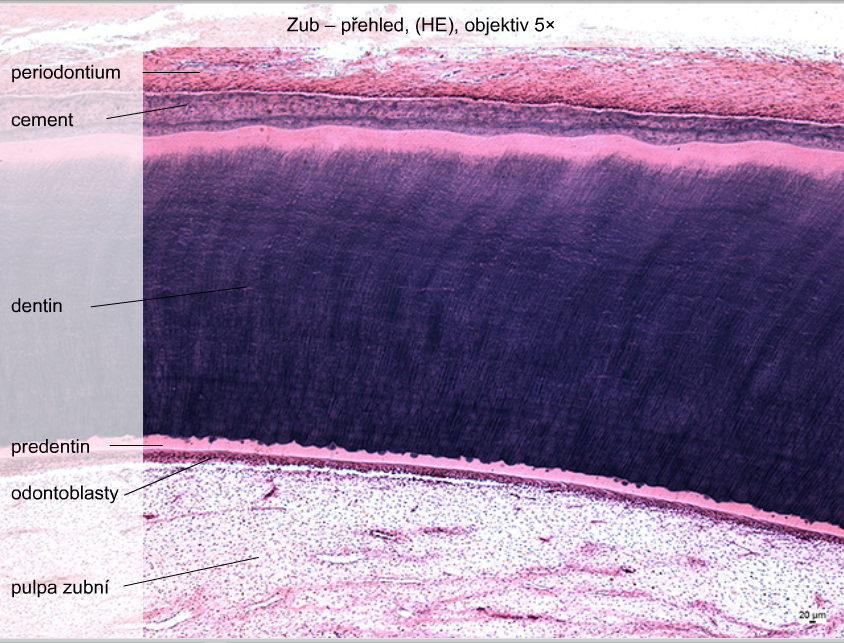 dental pulp
Tooth
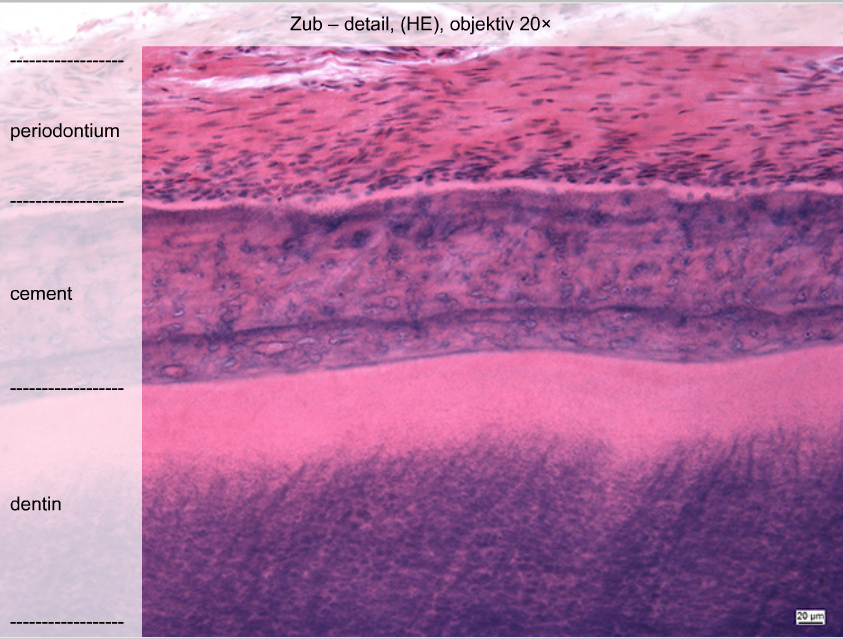 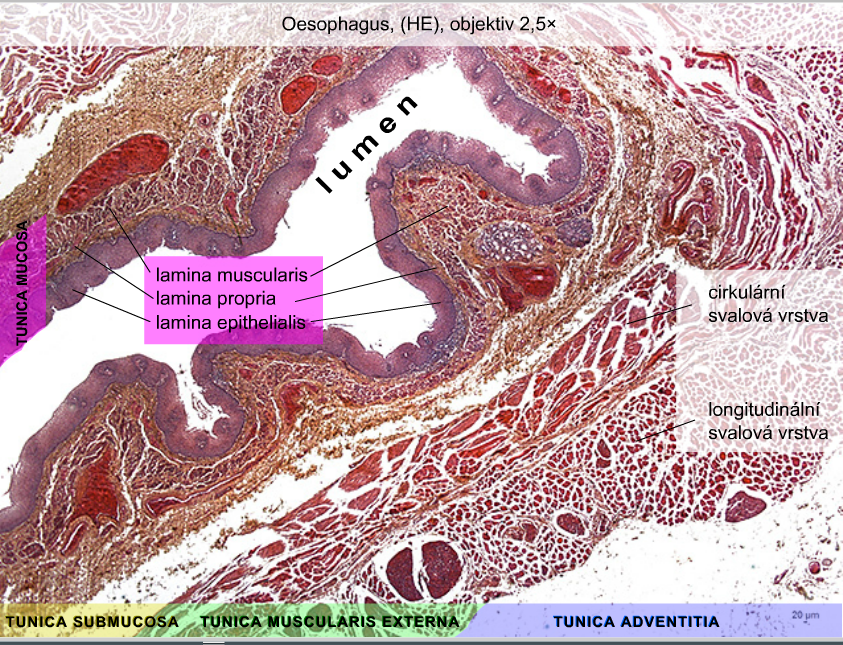 circular  layer
longitudinal layer
of tunica muscularis
externa
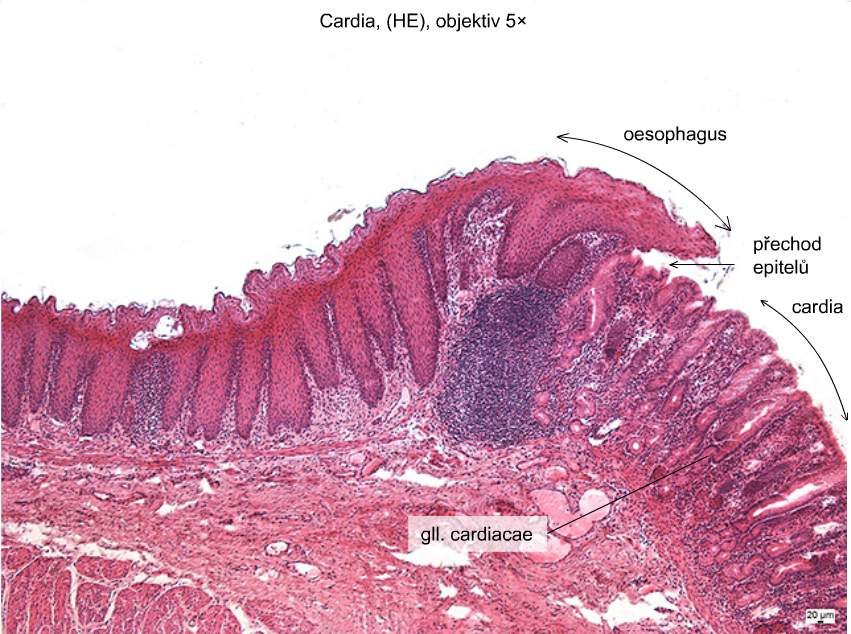 transition 
of epithelia
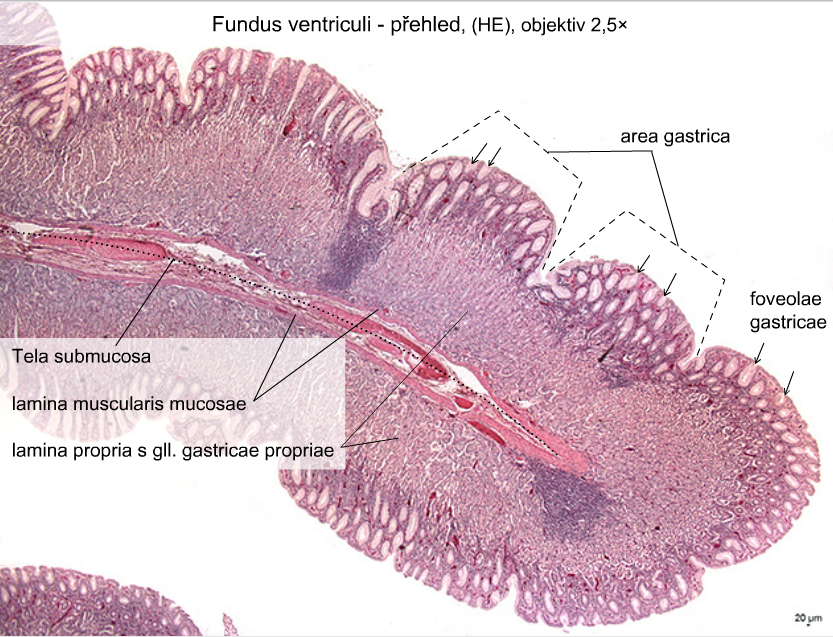 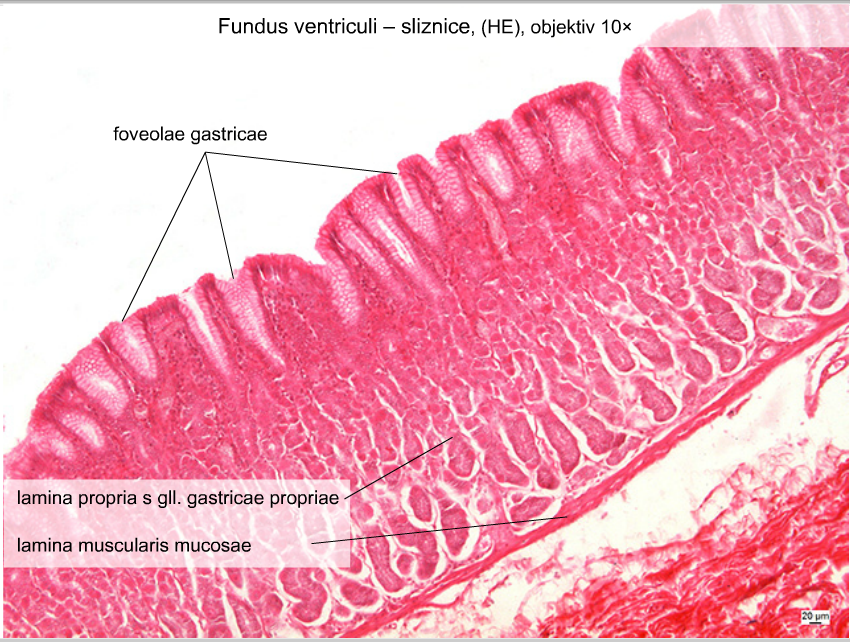 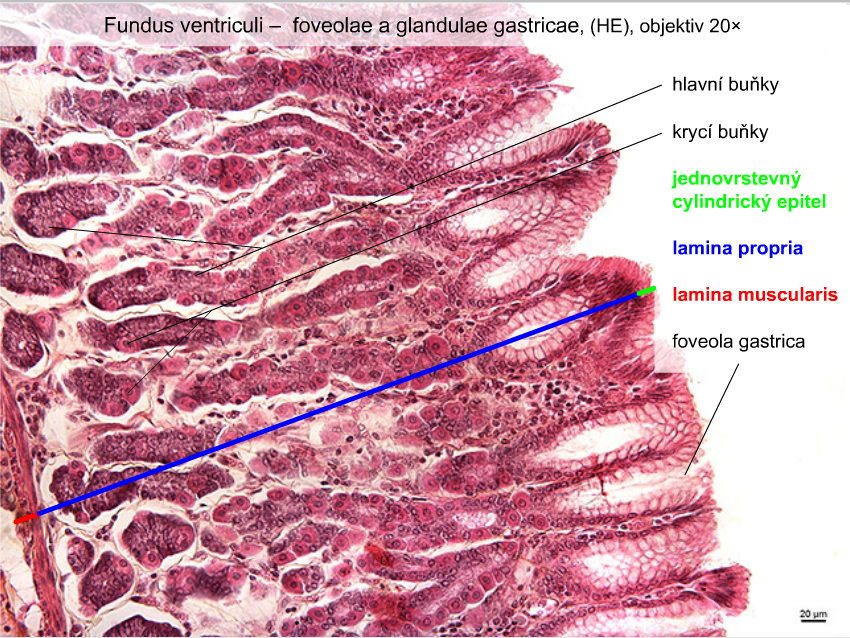 chief cells

parietal cells

simple coulumnar
epithelium

lamina propria 

lamina muscularis
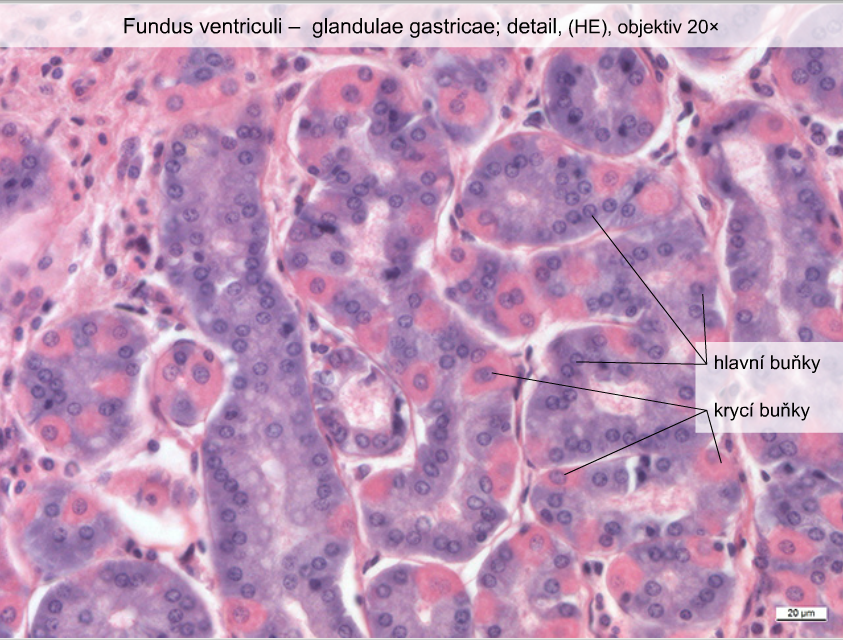 chief cells 

parietal cells
Pylorus - tunica mucosa
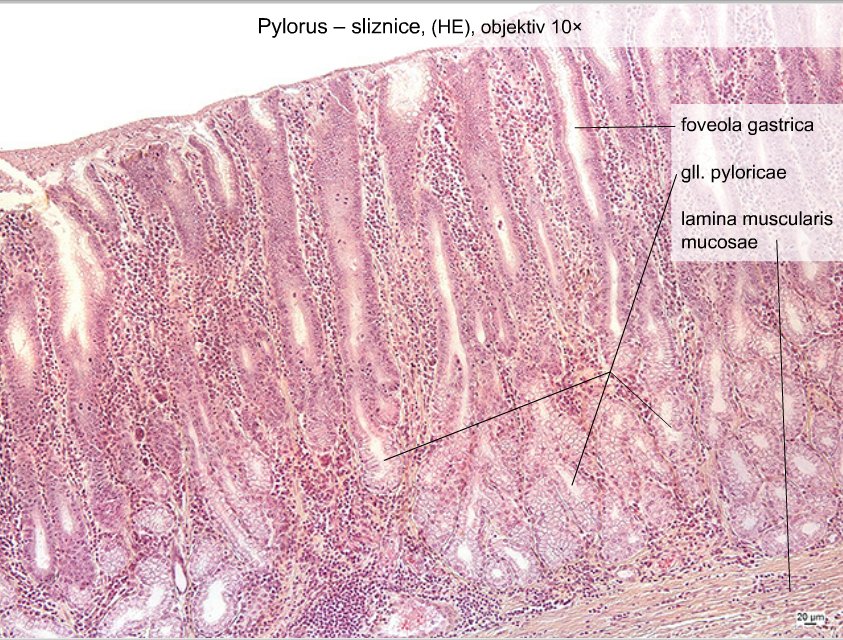 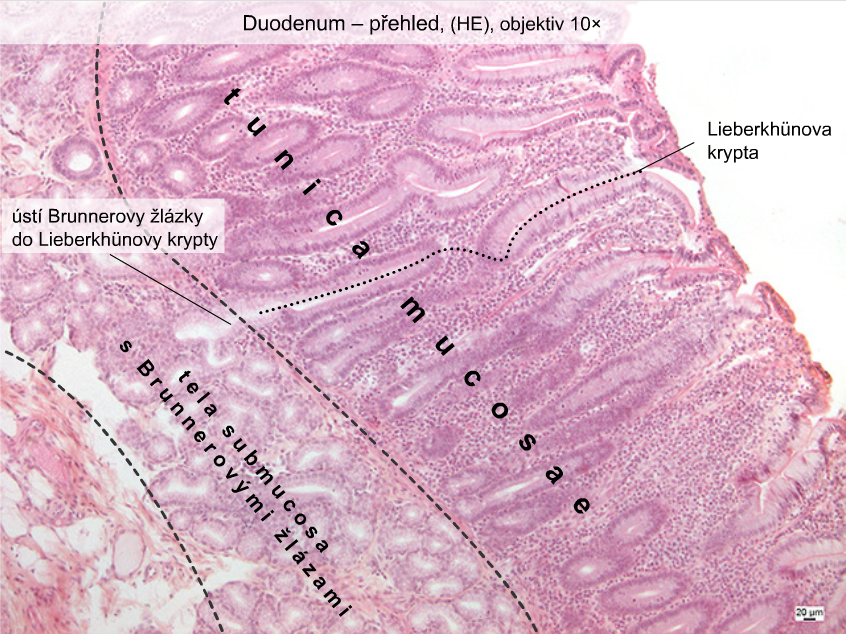 crypt
glands
Duodenum – staining method: Azan
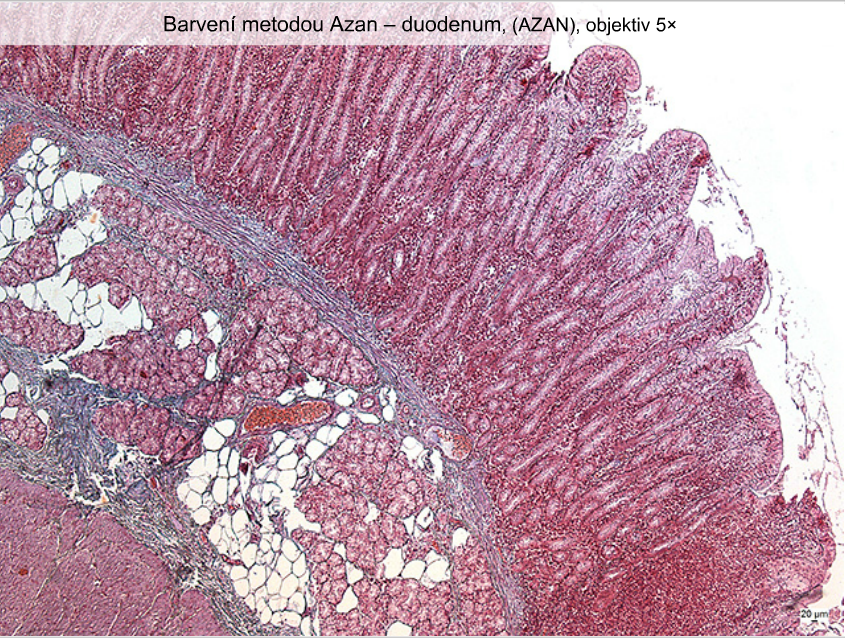 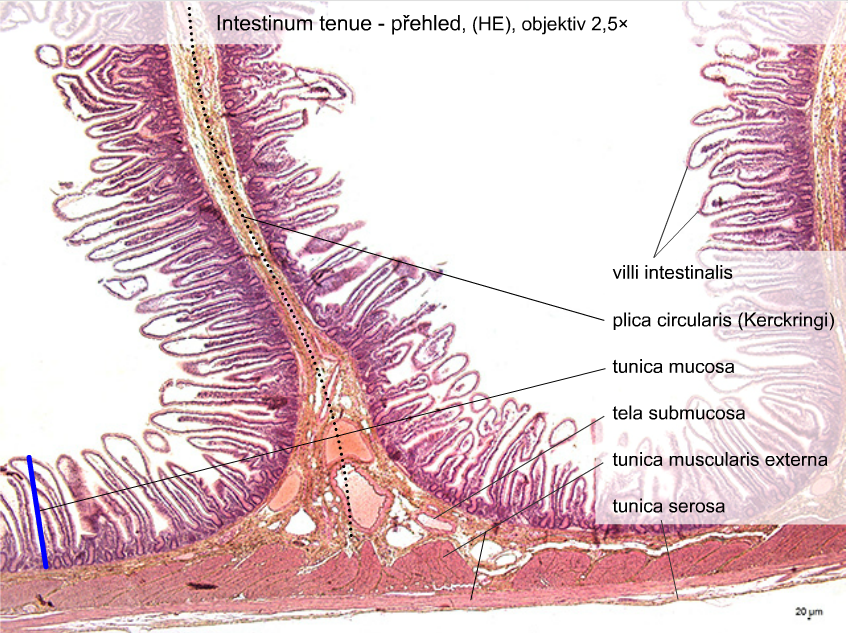 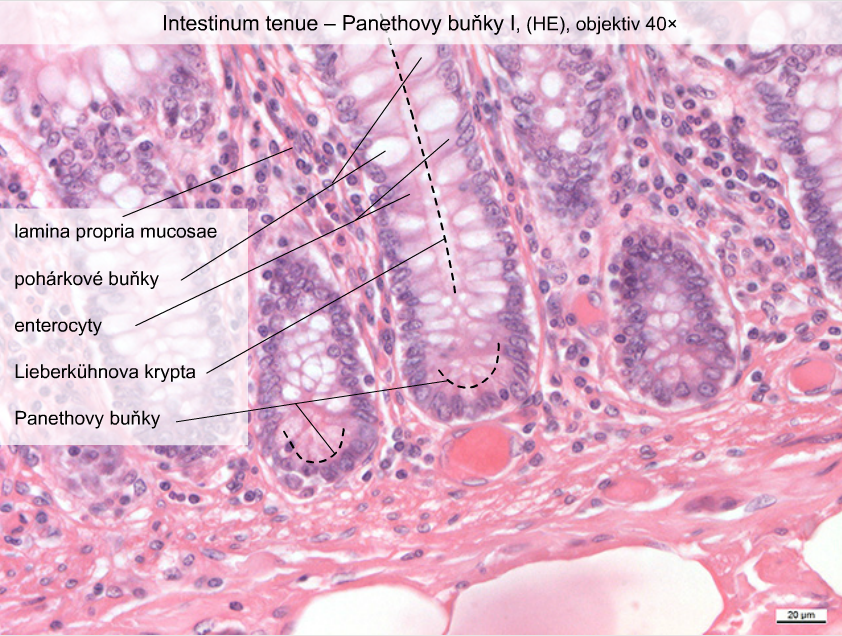 goblet cells
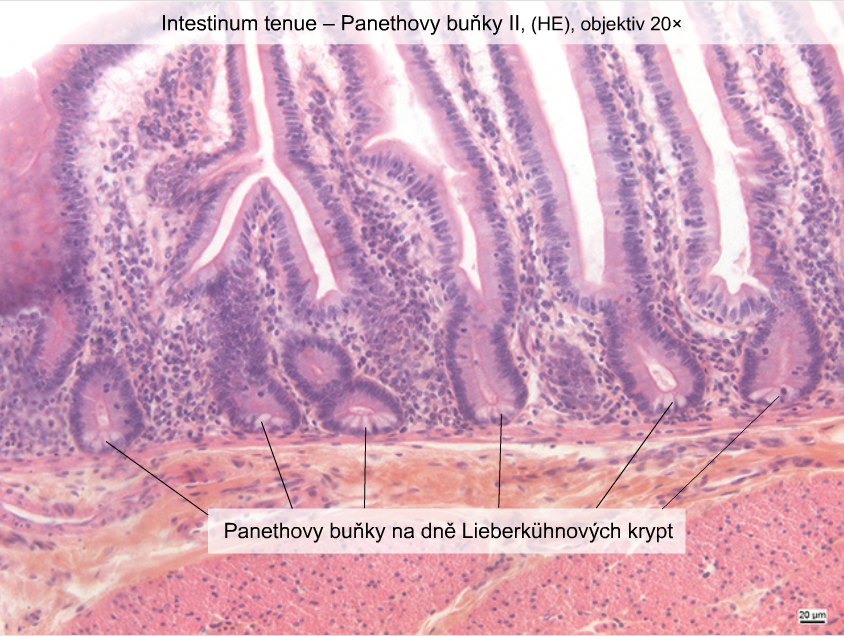